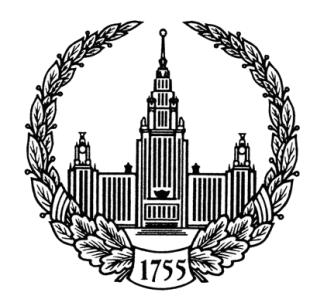 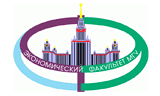 МГУ  им. М.В. ЛомоносоваЭкономический факультетНаучный семинар по цифровой экономике
Пороховский А.А.
Влияние цифровизации на экономическую теорию капитализма

7 октября 2020 г.
1
Предлагаю обсудить:
Общая экономическая теория будущего капитализма : готовность или пассивность к вызовам цифровизации XXI века.
Цифровизация: технология, среда, искусственный интеллект…
Наемный труд, государство, экономический цикл и кризис.
2
Общая экономическая теория будущего капитализма:
ОЭТ: какие ее части адекватны современности 
Системные и функциональные вызовы
Особенности междисциплинарных исследований
Дж. М. Кейнс и его современные внуки
3
Цифровизация:  технология, среда, искусственный интеллект
Цифровизация как технология
Цифровизация как рыночная и социальная среда
Человеческий и искусственный интеллект: характер взаимосвязи в свете экономической теории
4
Наемный труд, государство, экономический цикл и кризис
Модификация наемного труда и занятости
Рост роли государства
Несгибаемый деловой цикл
Мировой кризис – взрыв теории
5
Спасибо за внимание!
6